Question 22
Convolutional Neural Networks (CNN)

Question
Pooling can be used for having a CNN 
dipendent to transformations of the input
invariant to transformations of the input
invariant to models of the input
Operations
Three operations 
Convolution
like matrix multiplication
Take an input, produce an output (hidden layer)

Deconvolution 
like multiplication by transpose of a matrix
Used to back-propagate error from output to input
Reconstruction in autoencoder / RBM

Weight gradient computation
Used to backpropagate error from output to weights
Accounts for the parameter sharing
3
Sparse interactions
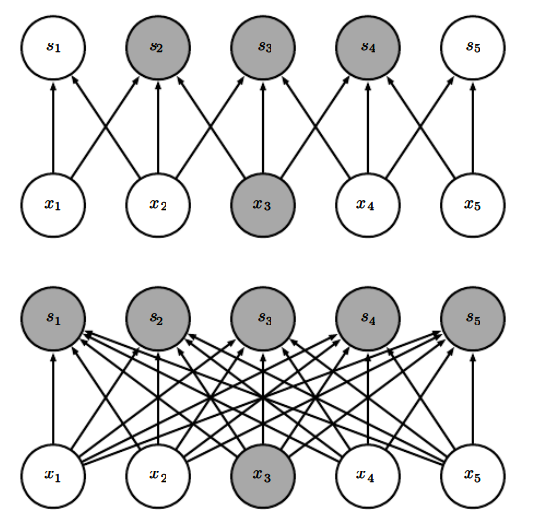 sparse 
(kernel of width 3)










Dense connections 
no longer sparse
4
Sparse interactions
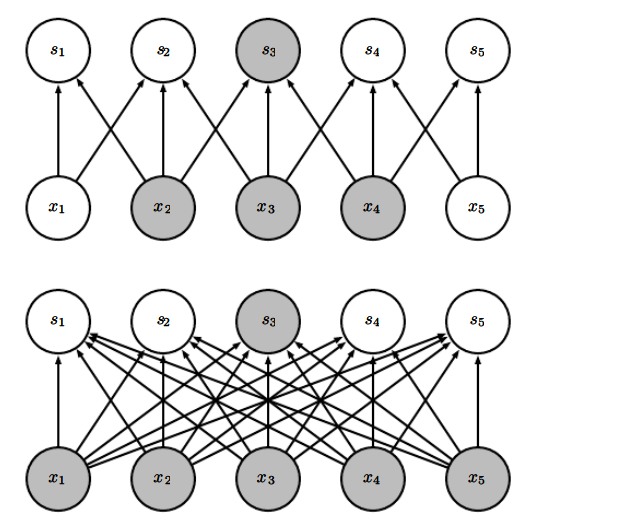 sparse 
(receptive field)










Dense 
connections 
no longer sparse
5
Sparse interactions
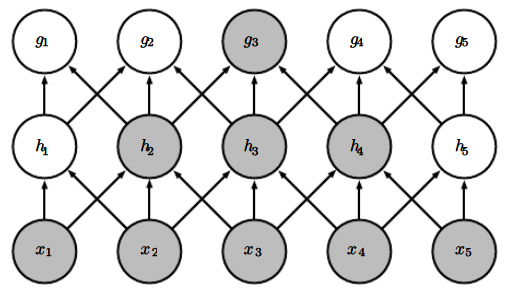 even though direct connections in a convolutional net are very sparse, units in the deeper layers can be indirectly connected to all or most of the input image
6
Parameter sharing
Goal 
rather than learning a separate set of parameters for every location, we learn only one set
layers have a property called equivariance to translation
if the input changes, the output changes in the same way
f(x) is equivariant to a function g if f (g(x)) = g(f(x))
if we let g be any function that translates the input,
i.e., shifts it, then the convolution function is equivariant to g
7
Parameter sharing
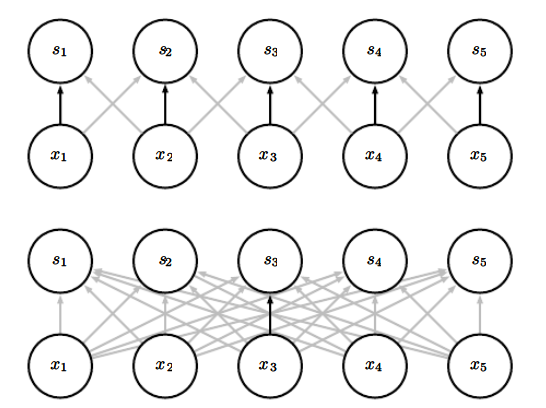 The black arrows indicate uses of the central element of a 3-element kernel in a convolutional model. Due to parameter sharing, this
single parameter is used at all input locations.
8
Parameter sharing
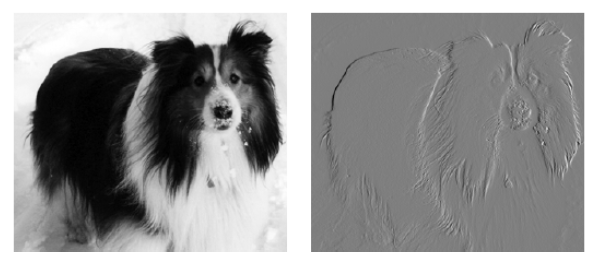 Output
Input
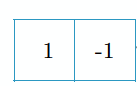 Kernel
Efficiency of edge detection
9
Stages
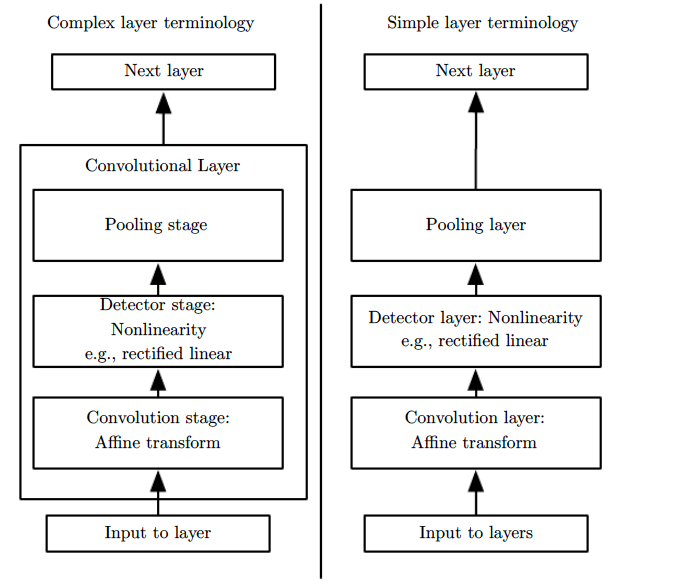 10
Rectified Linear Units
ReLU activation function
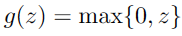 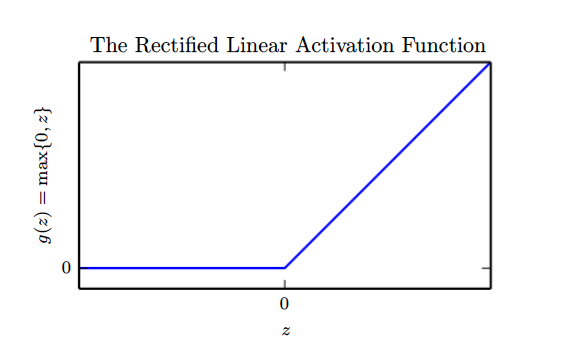 11
Rectified Linear Units
ReLU generalizations
Slope


Absolute value rectification
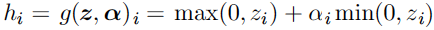 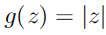 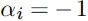 12
Leaky ReLU
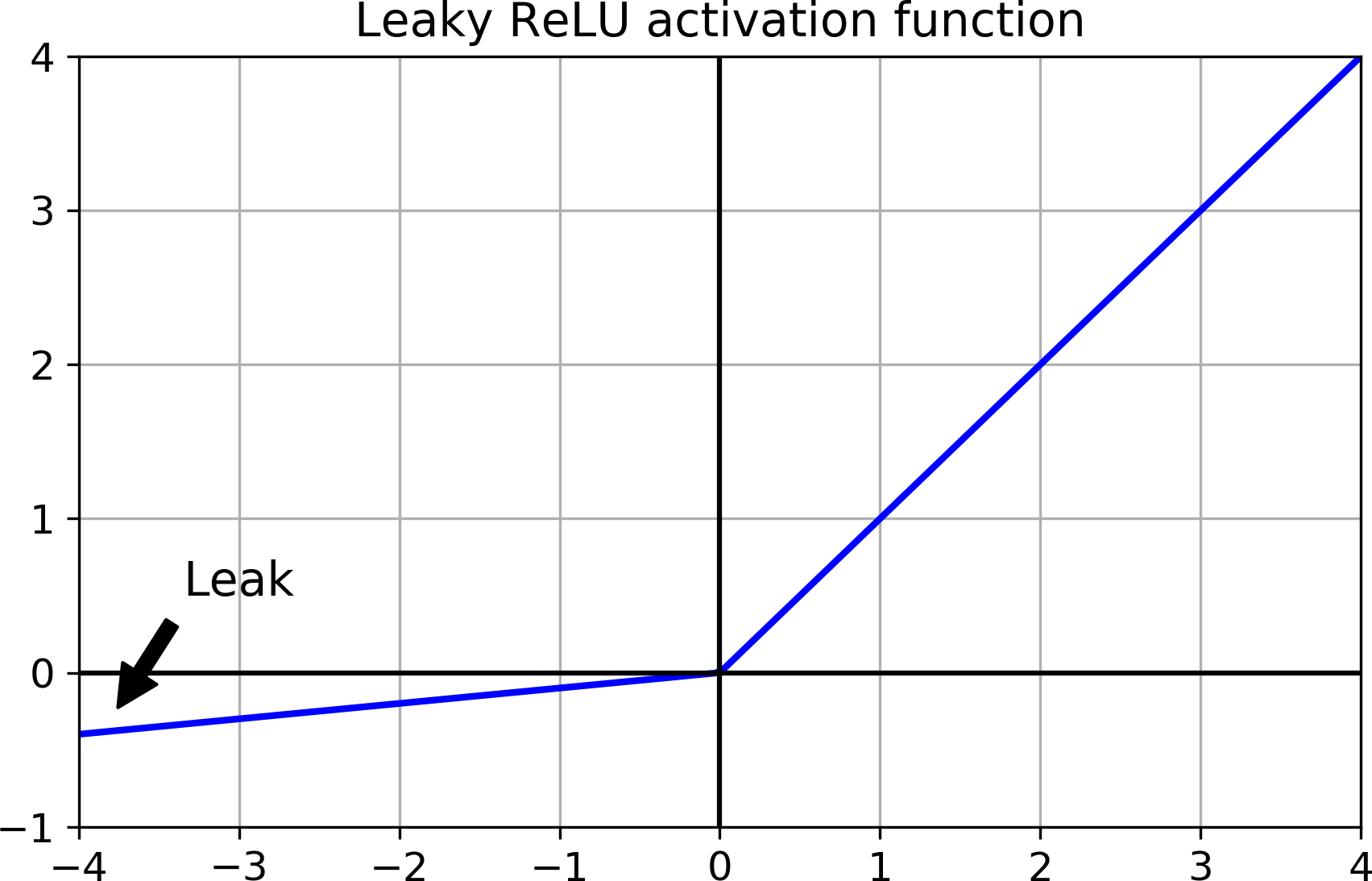 max(αz, z)
13
Pooling
Pooling function 
replaces the output of the net at a certain location with a summary statistic of the nearby outputs
helps to make the representation become approximately invariant to small translations of the input

Max pooling
maximum output within a rectangular neighborhood

Average of a rectangular neighborhood

L2 norm of a rectangular neighborhood
14
Pooling
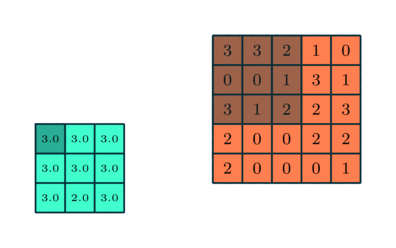 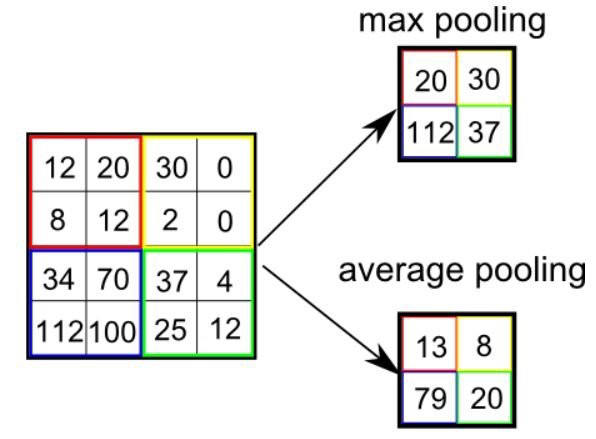 15
Pooling
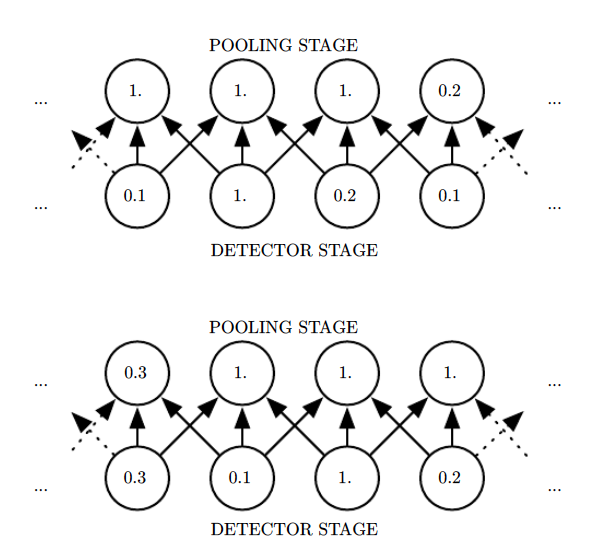 Invariance – 
half of the values in the top 
row have changed
16
Pooling
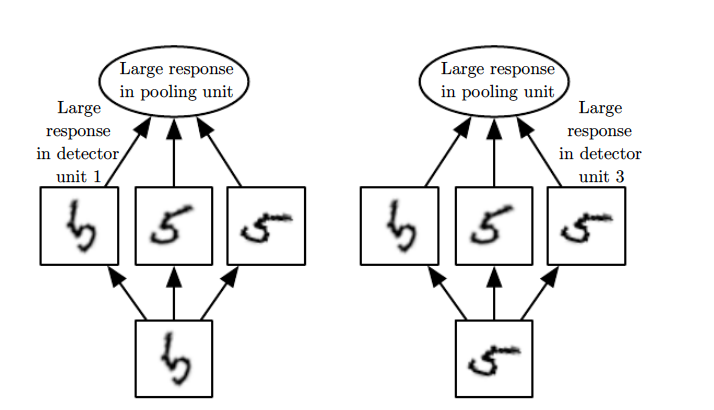 Invariance -invariant to transformations of the input
17
Pooling
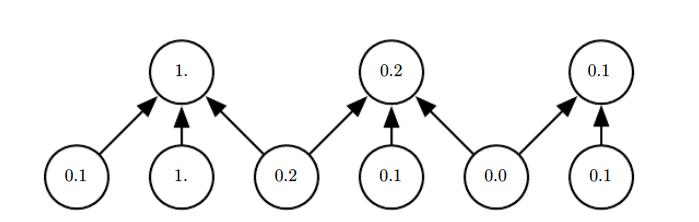 Pooling with downsampling. Max-pooling with a pool width of three and a stride between pools of two. It reduces the representation size by a factor of two, which reduces the computational and statistical burden on the next layer
18
References
Material
Slides
Video Lessons

Books
I. Goodfellow, Y. Bengio, A. Courville, Deep Learning, MIT Press, 2016